Numeracy Jobs 01.2.21
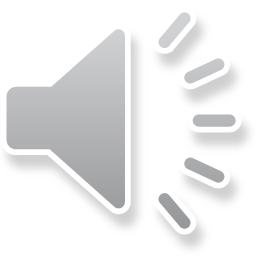 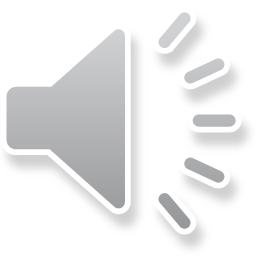 Monday 01.2.21There are 3 jobs today
Complete the sums for the Triangles, Circles or Squares 
Complete the Time Worksheet for half past the hour 
Log into Sumdog. There are 200 coins waiting on you!
Click to start
Triangles
32 + 7 = 
36 – 4 = 
How many days are in February? 
18 + ? = 21
How many 10s in 70?
Complete: 14, 16, 18, 20, 22, ____, ____, _____. 
What’s missing: 500, 600, 700, 900? 
Round 87 to the nearest 10
10p + 2p + 5p = 
Name a 2D shape with 4 vertices
Circles
22 + 5 = 
36 – 1 = 
How many days are in February? 
18 + ? = 19
How many 10s in 70?
Complete: 14, 16, 18, 20, 22, ____, ____, _____. 
What’s missing: 500, 600, 700, 900? 
Round 87 to the nearest 10 (is it nearer to 80 or 90?)
5p + 2p + 5p = 
Name a 2D shape with 4 vertices
Squares
12 + 5 = 
16 – 1 = 
How many days are in February? 
18 + ? = 19
How many 10s in 70?
Complete: 14, 16, 18, 20, 22, ____, ____, _____. 
20 + 2 = 
18 – 2 = 
5p + 1p + 1p = 
Name a 2D shape with 4 vertices (corners)
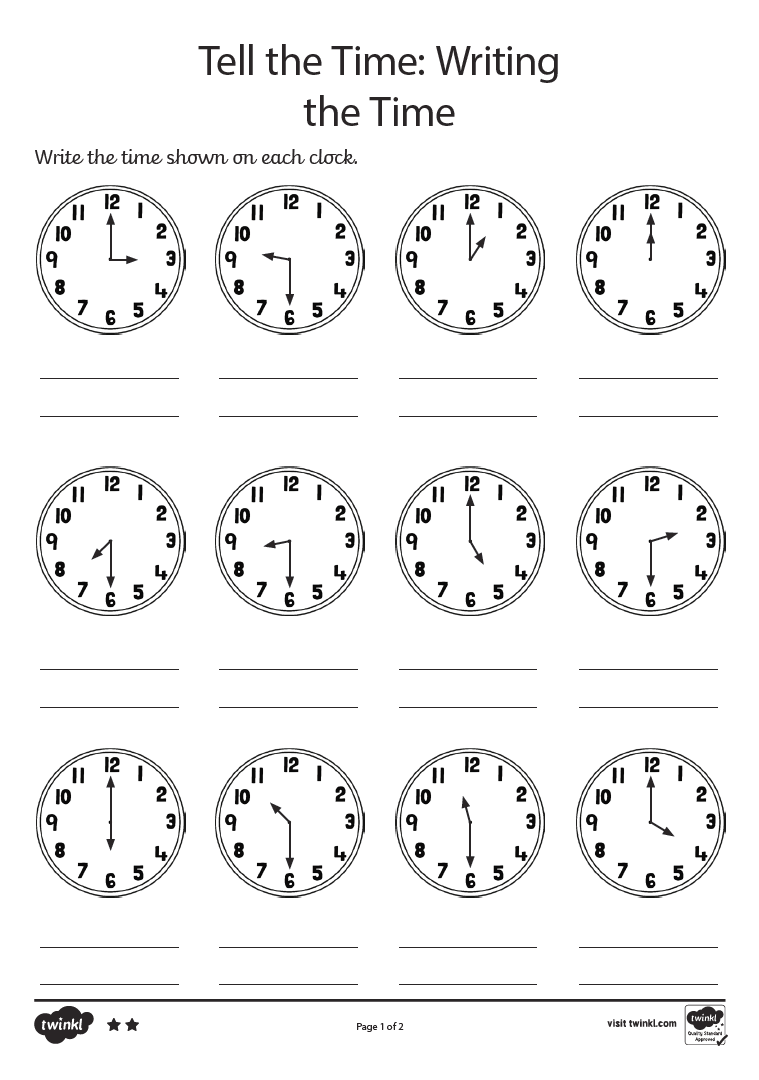 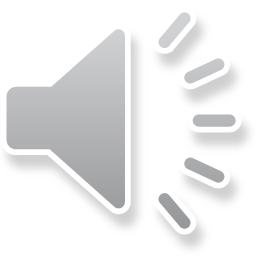 Tuesday 02.2.21Today is a live lesson. Remember your clock!
Click to start
Wednesday 03.2.21There are 3 jobs today
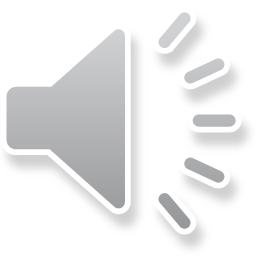 Complete the number ordering job on the next two slides
Draw the hands on the clock for half past times (worksheet) 
Look for analogue clocks in your house. How many can you find? Take some pictures if you feel like sharing them.
Click to start
Put these numbers in the correct order from smallest to biggest.
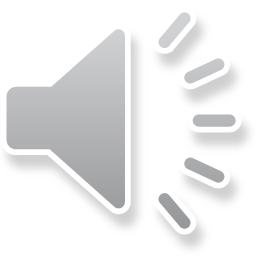 54		 98		 30		 115	 	16
14		 85		 23		 109	 	96
46		 32		 14		 105	 	28
Put these numbers in the correct order from biggest to smallest.
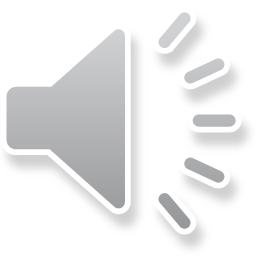 64		 108		 55		 105	 	26
54		 25		 2		 95	 	101
51		 26		 104		 121	 	8
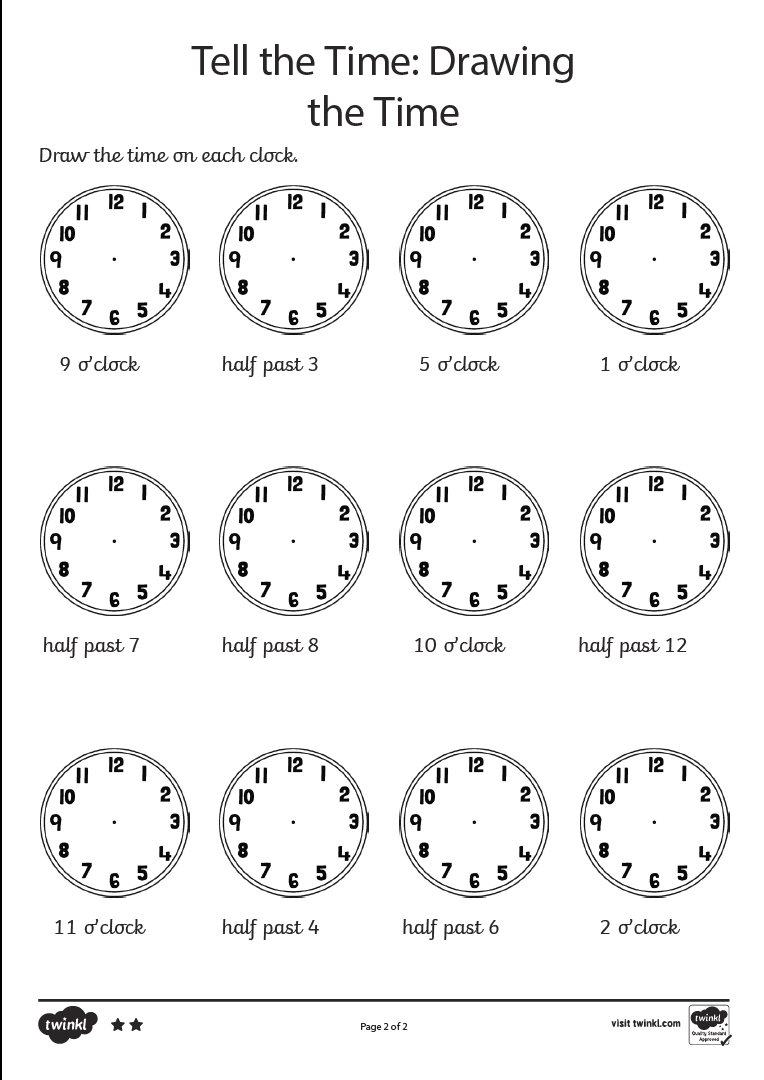 Thursday 02.2.21Today is a live lesson. Remember your clock!
Click to start
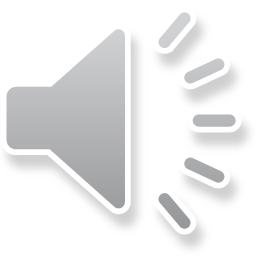 Friday 05.2.21There are 3 jobs today
Complete the sums for the Triangles, Circles or Squares 
Complete the Time worksheet for quarter past 
Visit https://www.topmarks.co.uk/maths-games/5-7-years/measures and choose any of the Time Games to play
Click to start
Triangles
54 + 5 = 
51 – 2 = 
What is the name of the ‘round’ clock?
28 + ? = 31
50 + 40 = 
Write the number ‘one hundred and fifteen’ in numerals
90 – 20 =
What time is it on this clock?
Is 43 an odd or even number? 
29 + 10 =
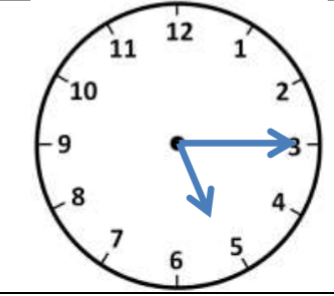 Circles
24 + 4 = 
31 – 2 = 
What is the name of the ‘round’ clock?
18 + ? = 20
50 + 40 = 
Write the number ‘twenty two’ in numerals
90 – 10 =
What time is it on this clock?
Is 13 an odd or even number? 
9 + 10 =
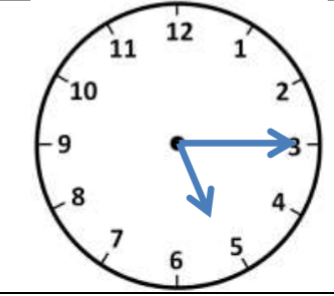 Squares
14 + 4 = 
11 – 2 = 
What is the name of the ‘round’ clock?
8 + ? = 10
10 + 10 = 
Write the number ‘twenty two’ in numerals
14 – 2 =
What time is it on this clock?
Is 7 an odd or even number? 
6 + 8 =
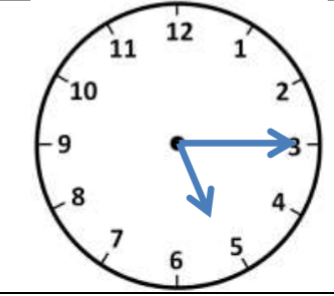 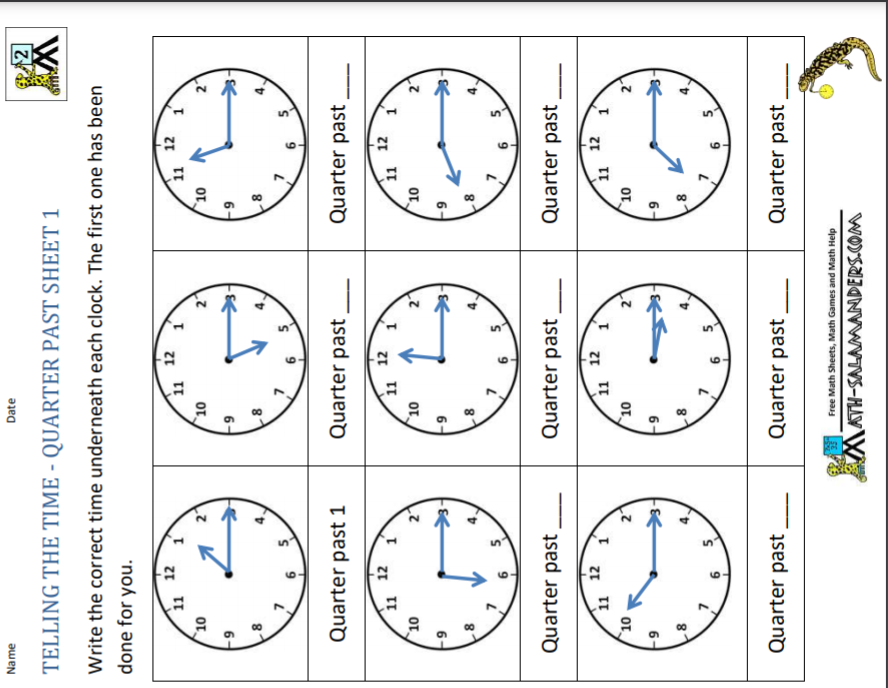